El web educatiu de les Illes Balears: WEIB
http://weib.caib.es
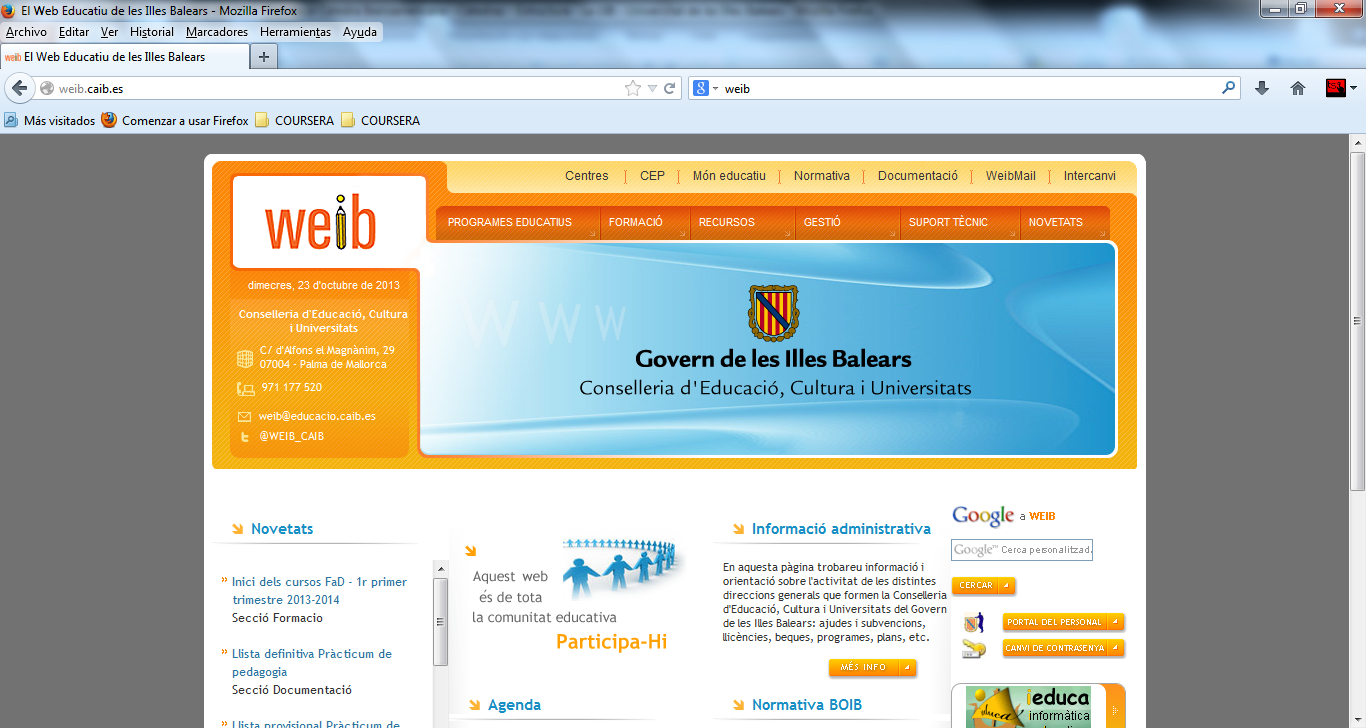 WEIB

Normativa

Curriculum de les Illes Balears (Consulta)

Educació Primària
TEMES A TRACTAR A EDUCACIÓ PRIMÀRIA  A

CURRÍCULUM DE CIÈNCIES NATURALS

 Bloc 1. Iniciació a l’activitat científica
Bloc 2. L’ésser humà i la salut
Bloc 3. Els éssers vius.
Bloc 4. Matèria i energia
Bloc 5. Tecnologia, objtectes i màquines